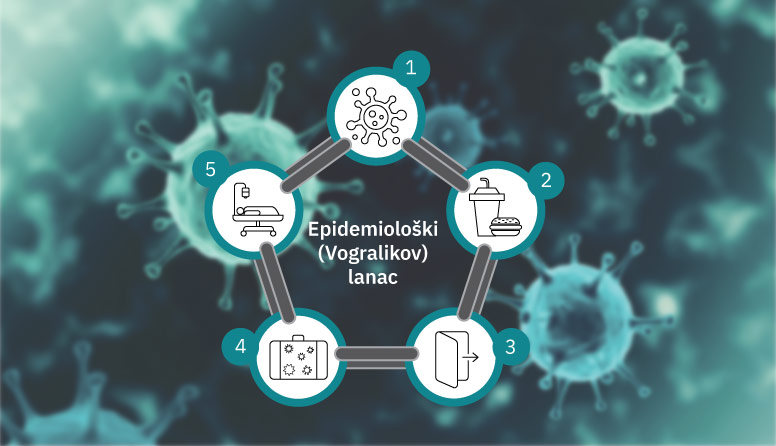 Karike epidemiološkog lanca
Anamari Bikić,
Marta Blažević Bandov 
7.a
Epidemiološki ili Vorgalikov lanac
Da bi se zarazna bolest mogla pojaviti i potom širiti na određenome području,moraju postojati uvjeti koji čini takozvani epidemiološki ili vorgalikov lanac.
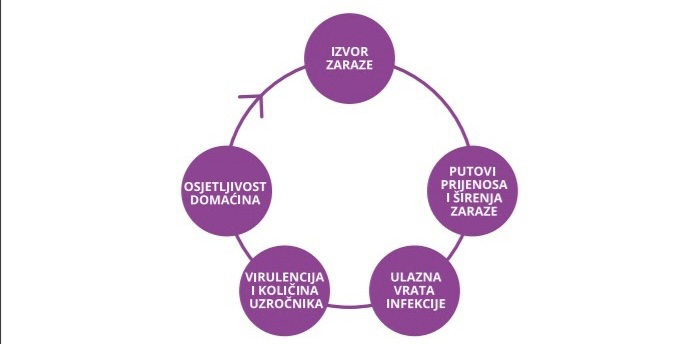 Izvor zaraze
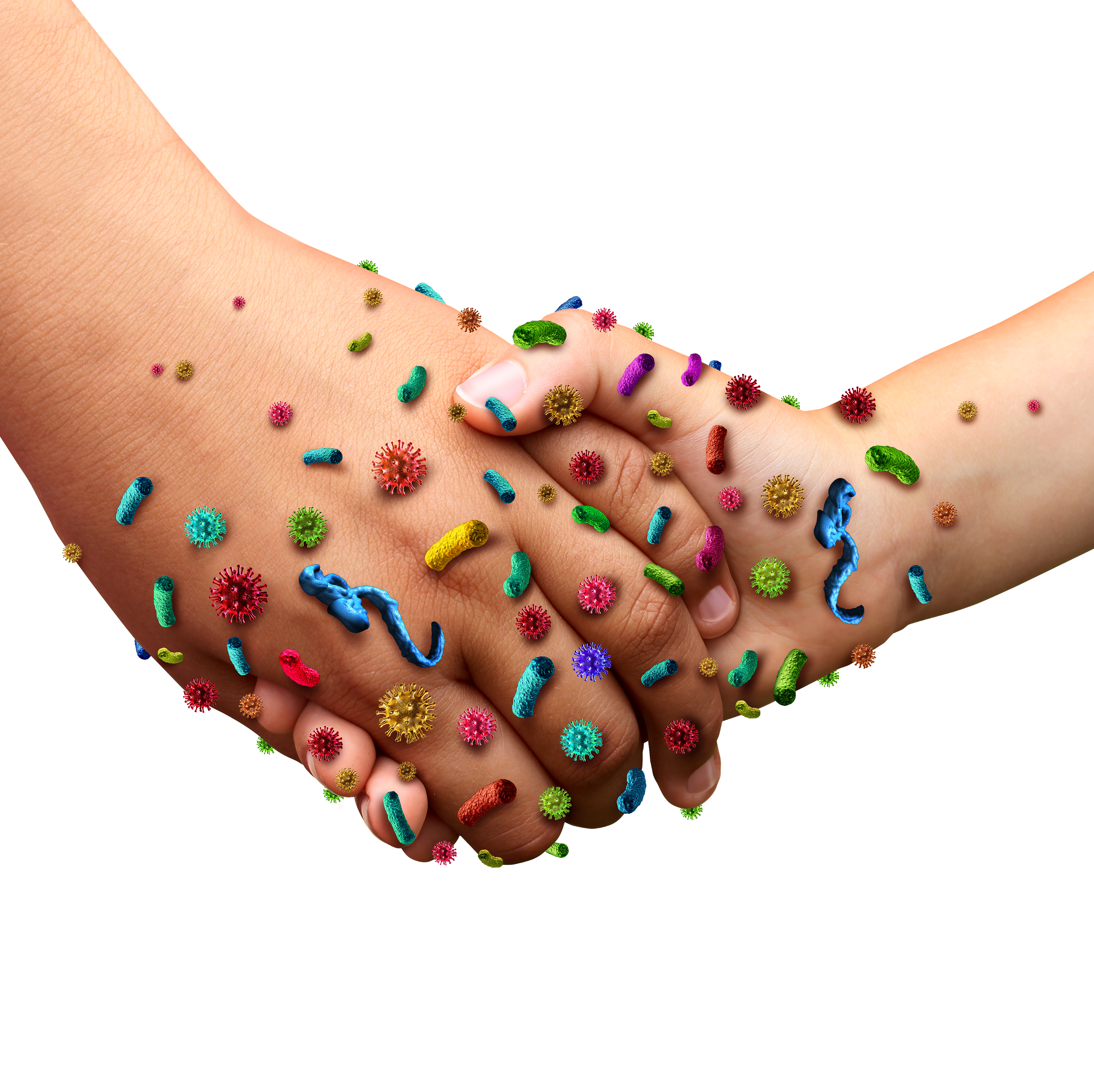 -Bolestan čovjek(ili životinja) u kliničkoj fazi bolesti može biti izvor zaraze i u vrijeme inkubacije kao i u vrijeme oporavka.
Simptomi bolesti:kašalj,kihanje i proljev što olakšavaju prijenos bolesti.
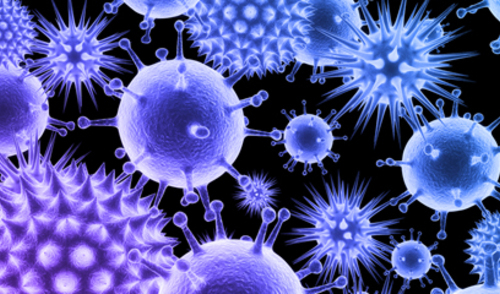 Uvjeti širenja zaraznih     bolesti1) Uzročnik2) Izvor zaraze3) Putevi prijenosa4) Ulazna vrata5) Virulencija6) Predispozicija
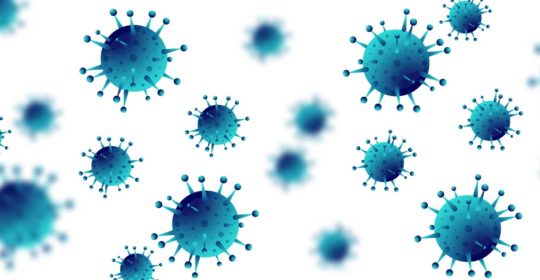 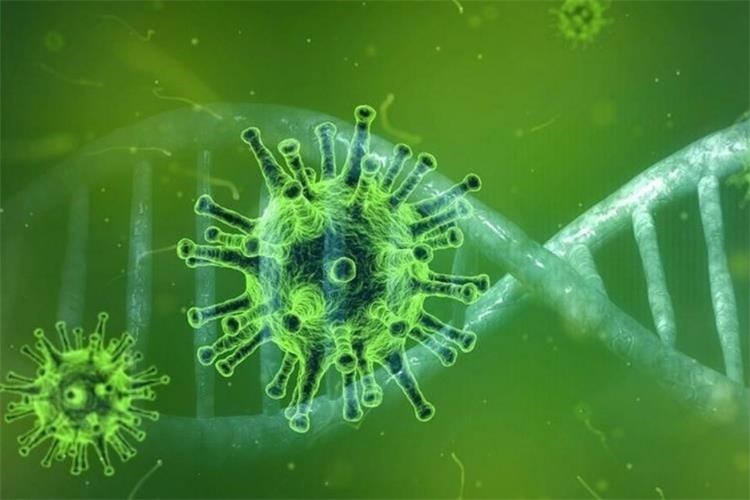 Putovi širenja bolesti1.Izravni dodir preko:-kože i sluznice-krvi-velikih kapi2.Posredni dodir preko:-zaraženih predmeta-hrane i vode-zemlje
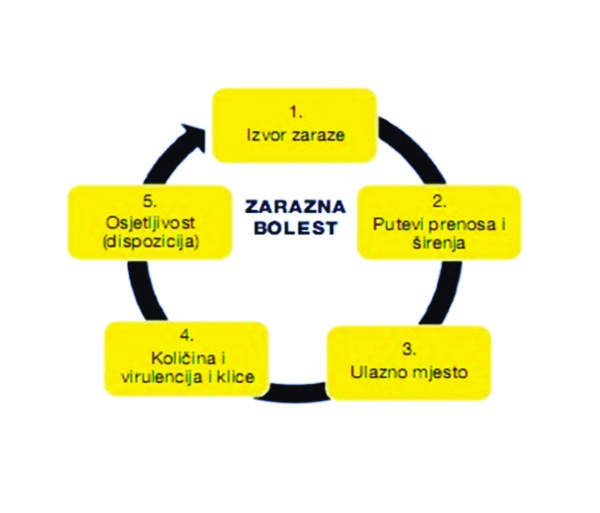 Ulazna vrata infekcije
Mjesto kroz koje mikroorganizam ulazi u tijelo čovjeka:
Dišni sustav
Probavni sustav
Koža
i vidljive sluznice
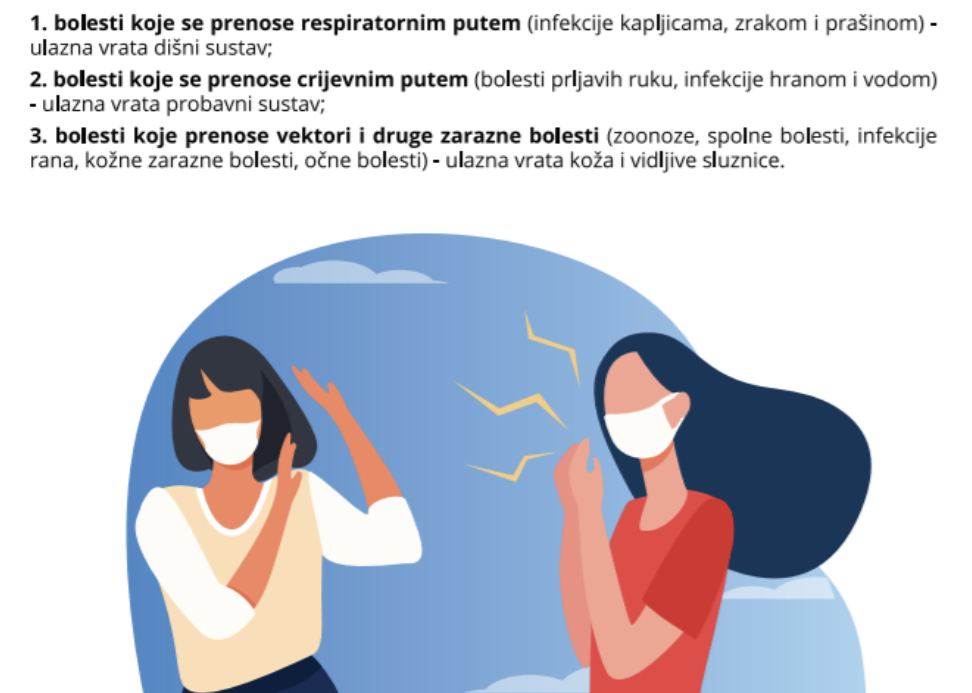 Osjetljivost domaćina
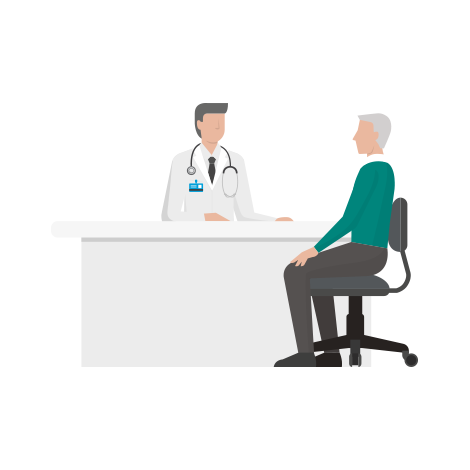 Osjetljivost domaćina utjeću:
-Dob
-Spol
-Kondicija
-Stanje imuniteta
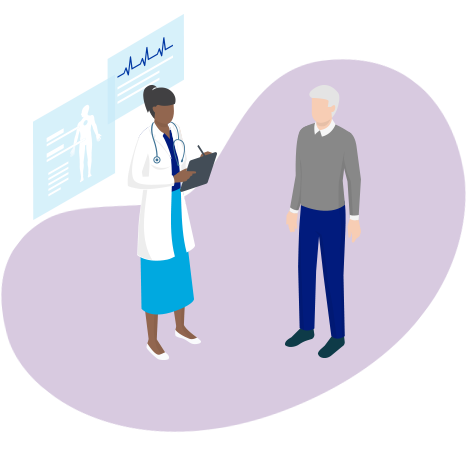 HVALA NA PAŽNJI!
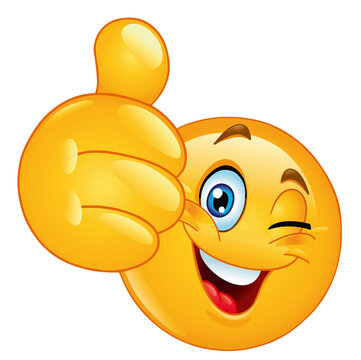